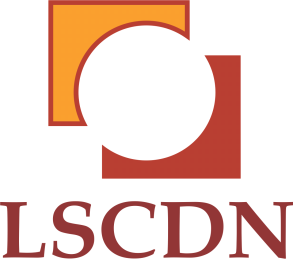 Rola Edukacji Ekologicznej w nauczaniu przedmiotów            przyrodniczych
Anna Jędrzejewska

Anna Jonak

Joanna Stelmaszczuk
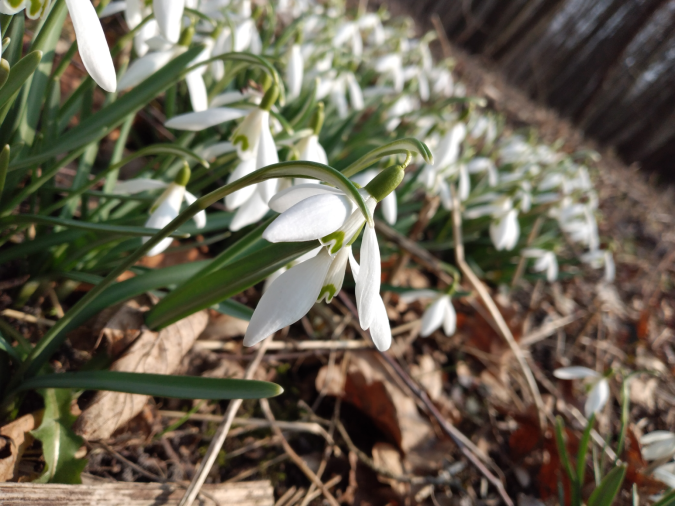 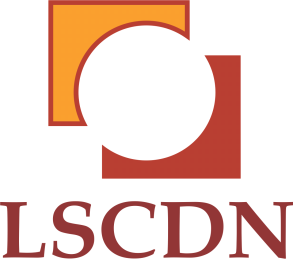 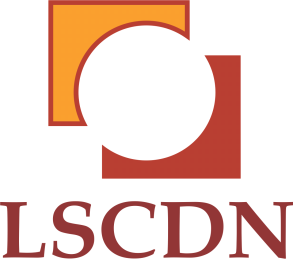 Pojęcie edukacji ekologicznej
„Przez edukację ekologiczną rozumiemy wiedzę, umiejętności teoretyczne, praktyczne a także rozwijanie wrażliwości 
   i emocjonalnej chęci działania na rzecz ochrony środowiska, jego kształtowania.”
                                                   J. Frątczak
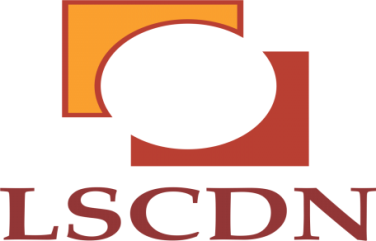 Rola edukacji ekologicznej
poznawanie motywów i sposobów ochrony środowiska, 
kształcenie umiejętności dostrzegania zjawisk w ekosystemach, 
przewidywanie i ocena pewnych następstw obserwowanych zjawisk przyrodniczych i czynów człowieka, 
kształtowanie emocjonalnego stosunku do określonych zjawisk 
    i obiektów w środowisku człowieka, 
formowanie i wzmacnianie pozytywnych przekonań i postaw poznawanie motywów i sposobów ochrony środowiska, wobec określonych zjawisk, obiektów przyrodniczych.
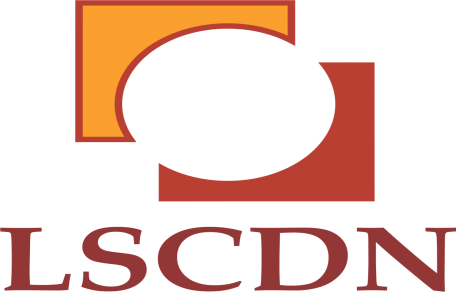 Kształtowanie postawy       proekologicznej wśród uczniów
edukacja w środowisku 

edukacja o środowisku 

edukacja na rzecz środowiska
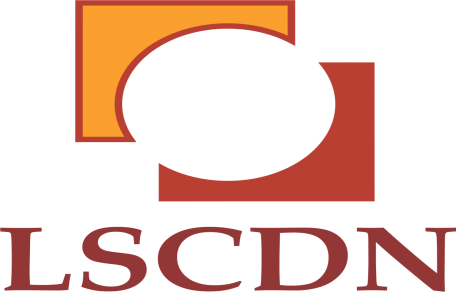 Przykłady zajęć edukacji ekologicznej w szkole
wycieczka edukacyjna
obserwacje i eksperymenty
zajęcia terenowe, np. ścieżka dydaktyczna
projekt edukacyjny
warsztaty i lekcje
konkursy
kąciki przyrody
udział w akcjach proekologicznych
pikniki i festyny rodzinne
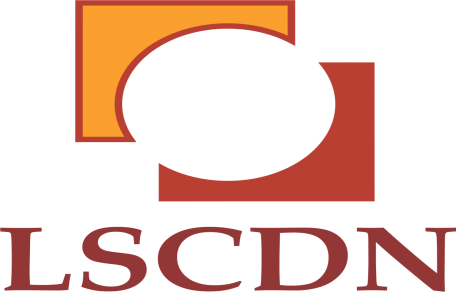 Znaczenie zajęć terenowych podczas realizacji edukacji ekologicznej
Rozwijają umiejętność obserwacji określonych obiektów,  istotnych cech budowy, procesów, zjawisk życiowych roślin i zwierząt.
Kształtują umiejętność wyodrębniania oraz rozpoznawania cech taksonomicznych organizmów.
Służą rozwijaniu uzdolnień i zainteresowań biologicznych.
Uczą dokonywania pomiarów i oceny stopnia skażenia powietrza, wód, gleby oraz ich wpływu na życie flory
    i fauny.
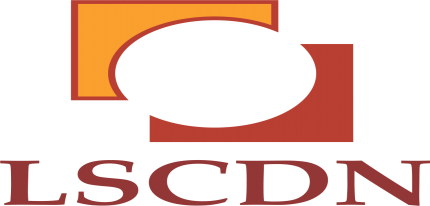 Znaczenie zajęć terenowych podczas realizacji edukacji ekologicznej
Prowadzą do zwiększenia aktywności poznawczej uczniów.
Pogłębiają emocjonalne więzi ucznia z przyrodą.
Umożliwiają uczniom nawiązanie bezpośredniego kontaktu z przyrodą.
Służą zaznajamianiu uczniów z konkretnymi problemami ochrony przyrody.
Zapoznają ucznia się z metodologią eksperymentu przyrodniczego i problemami terenowych badań środowiskowych.
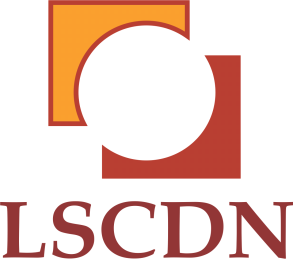 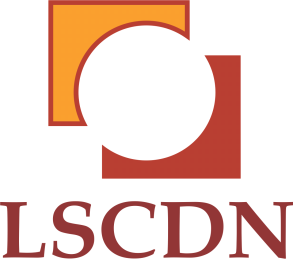 Edukacja ekologiczna  to koncepcja kształcenia 
   i wychowywania społeczeństwa w duchu poszanowania środowiska przyrodniczego zgodnie z hasłem: 
   
Myśleć globalnie – działać lokalnie. 

Edukacja ekologiczna jest psychologiczno-pedagogicznym procesem oddziaływania 
   na człowieka w celu rozwijania i kształtowania jego świadomości proekologicznej.
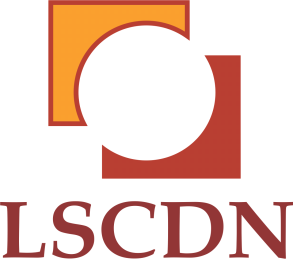 Zasady jakości edukacji ekologicznej
1.Wyjaśnia zależności pomiędzy środowiskiem, gospodarką, społeczeństwem, kulturą - kształtuje świadomość 
i zainteresowanie tymi zależnościami.

2. Podkreśla znaczenie środowiska naturalnego, ukazuje złożoność ekosystemu, w którym człowiek jest tylko częścią ekosystemu.
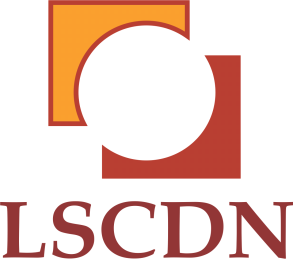 Zasady jakości edukacji ekologicznej
3. Wyjaśnia zjawiska przyrodnicze na przykładzie rzeczywistych procesów 
i obiektów na zajęciach w terenie - przyroda to dobra nauczycielka.

4. Zachęca do działania, pokazuje wartość działań indywidualnych 
i współpracy na rzecz środowiska naturalnego - każdy z nas jest odpowiedzialny za stan środowiska.
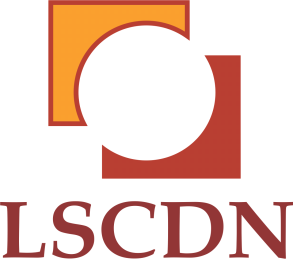 Zasady jakości edukacji ekologicznej
5. Rozwija wiedzę, umiejętności i postawy, 
kształtuje różnorodne kompetencje u młodych ludzi:
krytyczne rozumienie świata
świadomość środowiskową
świadomość globalną
kompetencje społeczne
kompetencje obywatelskie
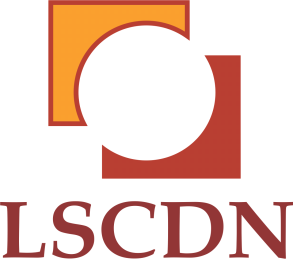 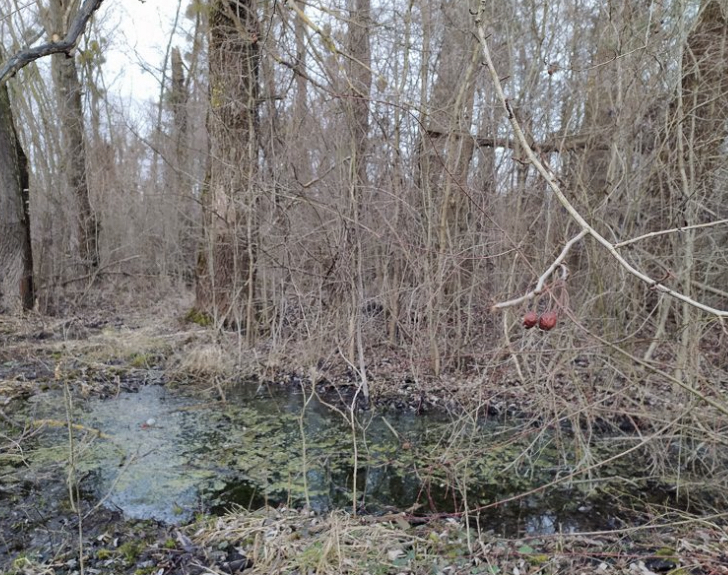 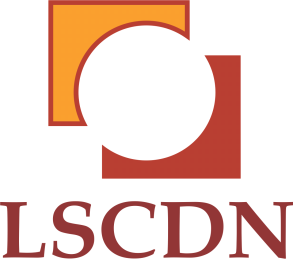 Propozycje do inspiracji podczas wdrażania edukacji ekologicznej
EkoKalendarz
http://www.ekokalendarz.pl/pakiety-edukacyjne/
Ośrodek Działań Ekologicznych „Źródła”
https://www.zrodla.org/wydawnictwa/

Strona tematyczna ODE „Źródła”
https://www.globalna.edu.p l

„Zielona lekcja”
http://zielonalekcja.pl/kategoria/w-terenie/sciezki-dydaktyczne/

Ośrodek Rozwoju Edukacji
http://www.edukacjaglobalna.ore.edu.pl/pl/Aktualnosci

Ministerstwo Środowiska dla nauczycieli
http://nauczyciele.mos.gov.pl/index.php?mnu=54

Ministerstwo Środowiska dla dzieci
http://nauczyciele.mos.gov.pl/index.php?mnu=9&app=gallery&id=3&sf=1
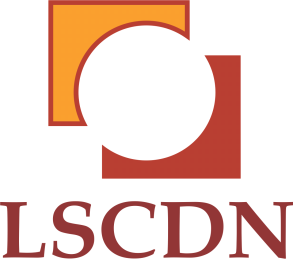 Jeden z kierunków realizacji polityki oświatowej państwa 
w szkole w roku szkolnym 2021/2022 przygotowanych przez MEN: 

„Wzmocnienie edukacji ekologicznej w szkole. Rozwijanie postawy odpowiedzialności za środowisko naturalne”
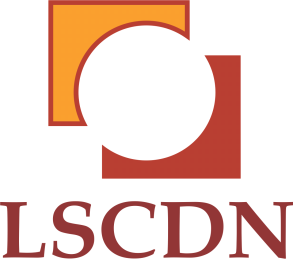 Zagadnienia w edukacji ekologicznej
Świat, w którym obecnie żyjemy mierzy się z różnorodnymi wyzwaniami środowiskowymi. 
Zmiana klimatu i utrata różnorodności biologicznej stanowią jedno 
    z poważniejszych zagrożeń dla przyrody,  której jesteśmy częścią.

Przykładowe zagadnienia warte realizacji w ramach edukacji ekologicznej:

1. Zrównoważony Rozwój.
 2. Zmiana klimatu.
3. Zasoby naturalne.
4. Energia i transport.
5. Produkcja, konsumpcja i odpady.
6. Globalny rynek i handel międzynarodowy.
7. Żywność i rolnictwo.
8. Różnorodność biologiczna.
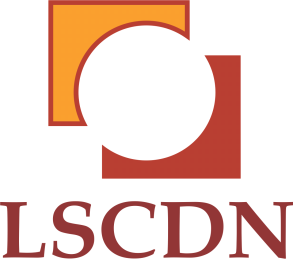 Bibliografia:
BerneI., Zajęcia w terenie, Wydawnictwa Szkolne i Pedagogiczne, Warszawa 1984;
CabezudoA.,ChristidisCh., Carvalhoda Silva M., Demetriadou-SaltetV.,HalbartschlagerF., MihaG., Przewodnik po edukacji globalnej, Grupa Zagranica, Warszawa 2012
Kowalczyk M., Zajęcia terenowe w procesie kształcenia [online]. [dostęp 4.12.2019 r.]. Dostępny w internecie: http://www.edukacja.edux.pl/p-9786-zajecia-terenowe-w-procesieksztalcenia.php.
Lipska-BadotiG., Rostek B., Szczygieł P., Witkowski J., Edukacja globalna w szkole, Wydawnictwo CEO. Warszawa 2011. 
Łozińska W., SzczugielB., Zielona szkoła: poradnik dla nauczycieli organizujących zajęcia w terenie, Wydawnictwo „Sukurs”, Warszawa 2001.
MK, Gry i ćwiczenia terenowe [online]. [dostęp 14.12.2019 r.]. Dostępny w internecie: http://adonai.pl/relaks/zabawy/?id=181.
Program Ochrony Środowiska dla Gminy Pleśna, Rozdział 10 –Edukacja ekologiczna[online]. [Dostęp: 16.12.2019 r.]. Dostępny w internecie: https://www.google.pl/url?sa=t&rct=j&q=&esrc=s&source=web&cd=6&ved=0ahUKEwjukYuut4vXAhXICJoKHUnJBlgQFghHMAU&url=http%3A%2F%2Fbip.malopolska.pl%2Fpobierz%2F663982.html&usg=AOvVaw3EN4kQ_8RfsE32KG3_NoF-
Wykonanie fotografii przyrodniczych – uczniowie województwa lubelskiego, uczestnicy I Konkursu Fotograficznego